Dr Henrietta Hughes
Patient Safety Commissioner


Making patients our purpose

RCP Webinar: Patients and PSRIF
27th June 2023
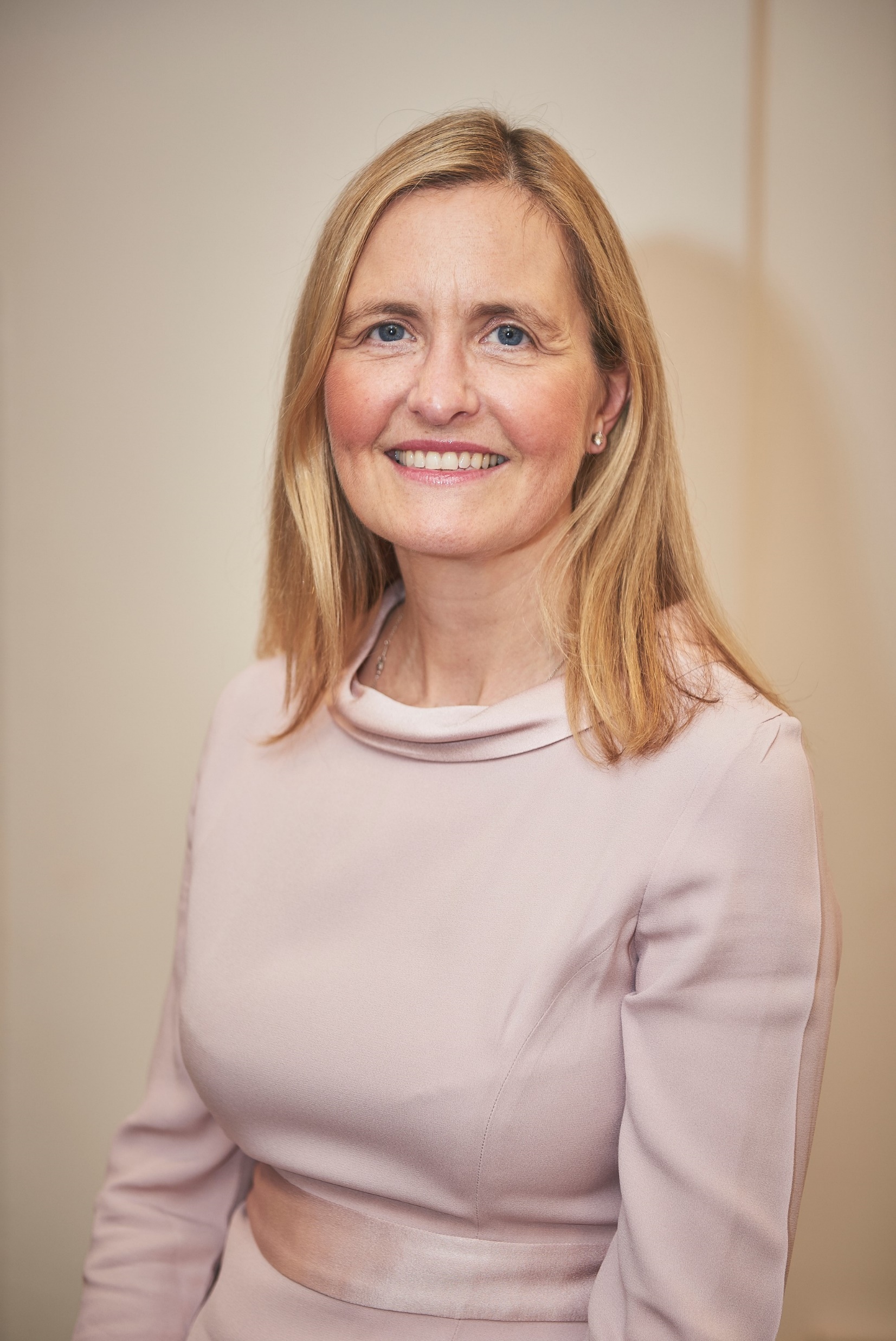 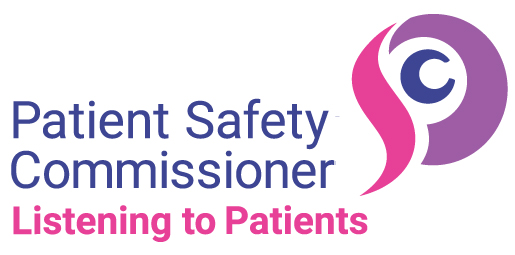 1
My role
Listening to patients
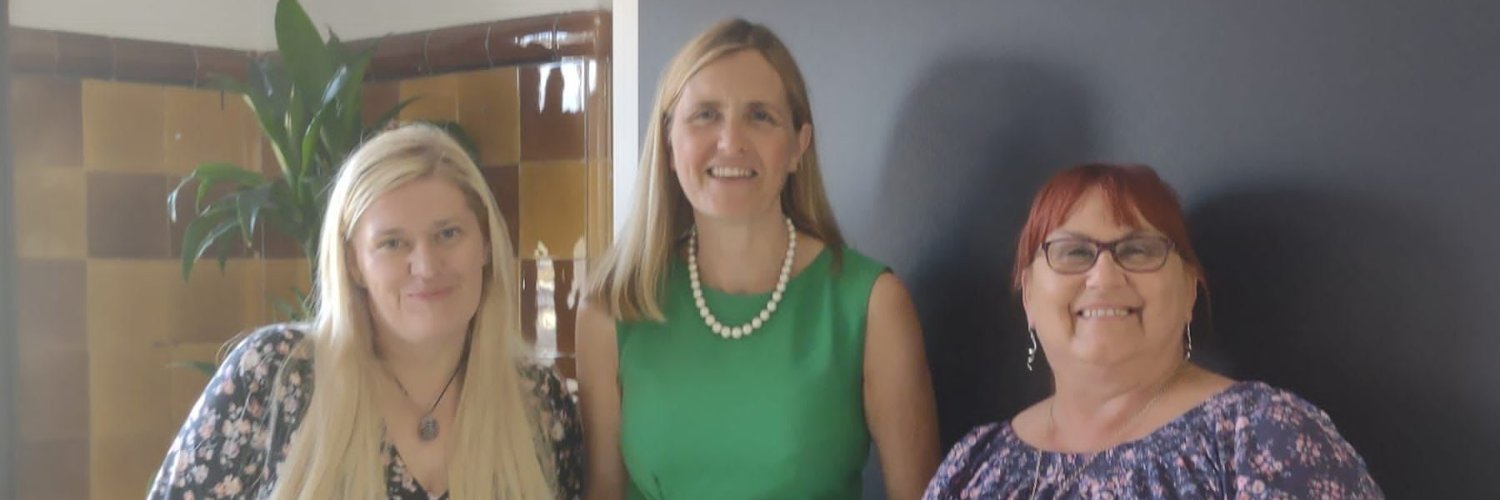 100 voices
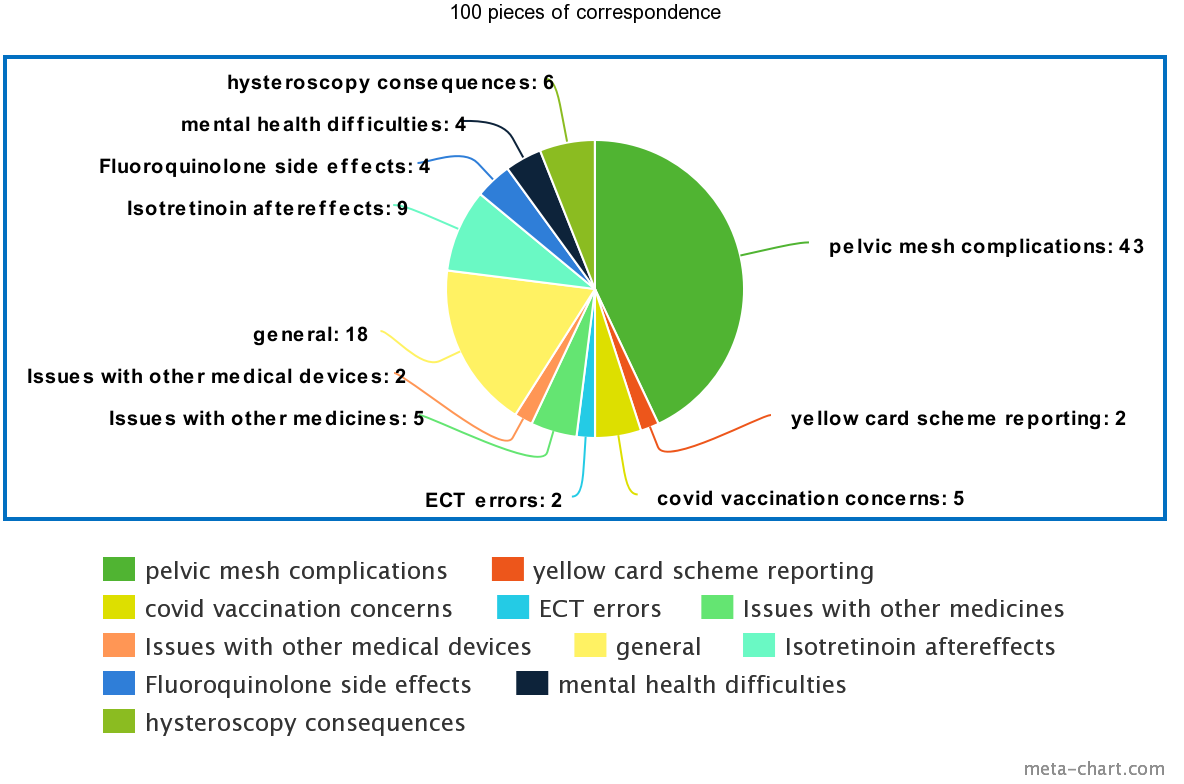 Culture change
Speak up, listen up, follow up
Consent
Conflicts of interest
Watch Nadine's story - consent (part two) - NHS Resolution
5
Benefits of patient participation
Outcomes
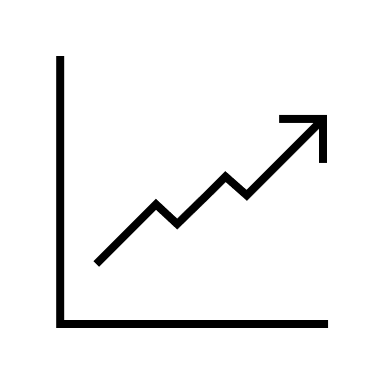 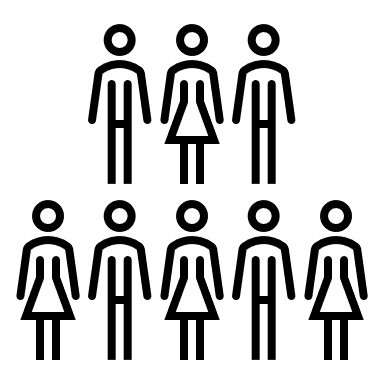 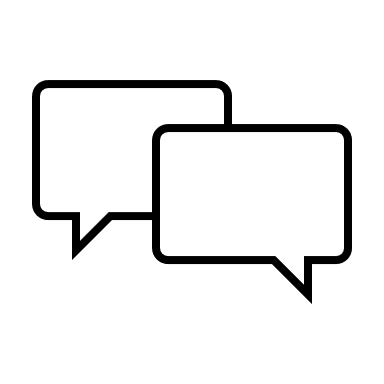 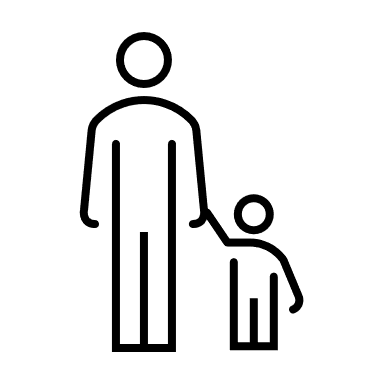 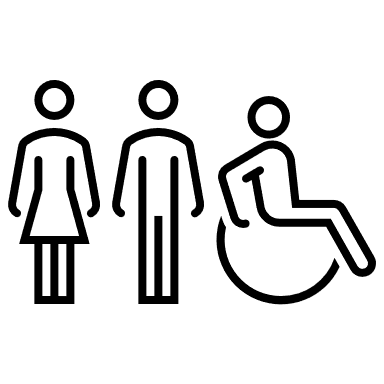 Experience
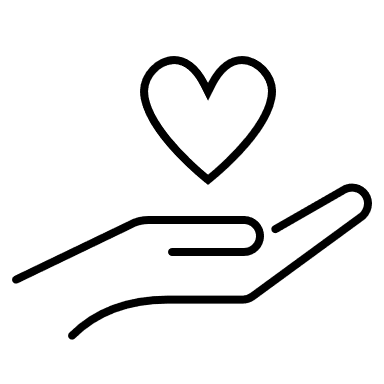 Patient Participation
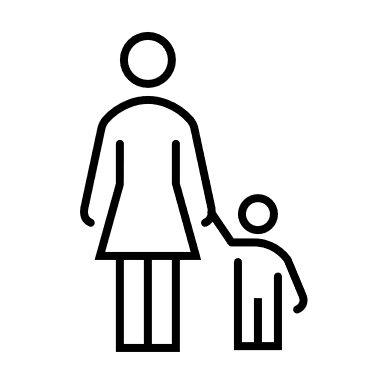 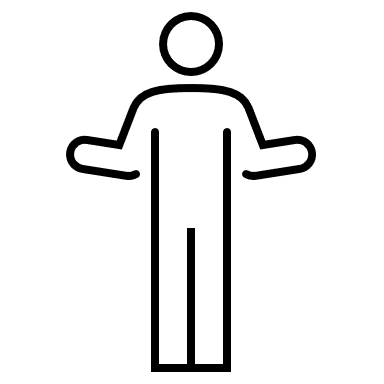 Efficiency savings
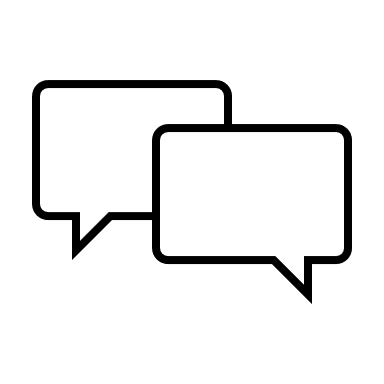 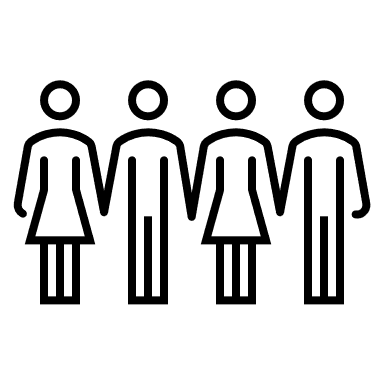 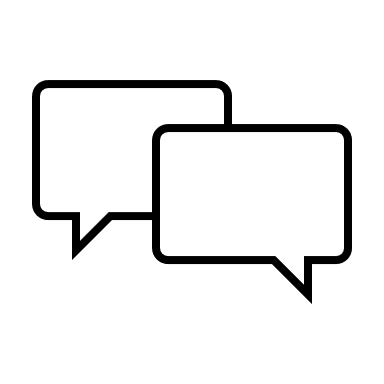 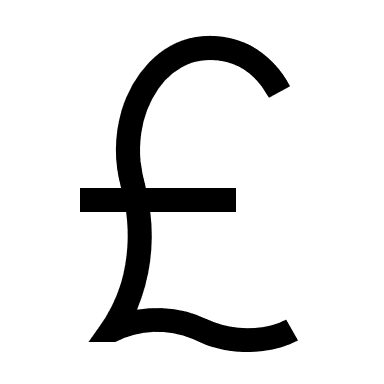 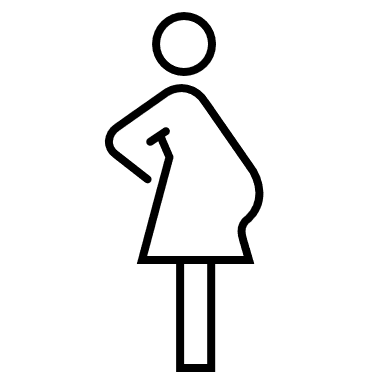 NHS England » Involving people in their own care
Responding to patient feedback
Personal
Compassionate
Timely
Relevant
Used for learning
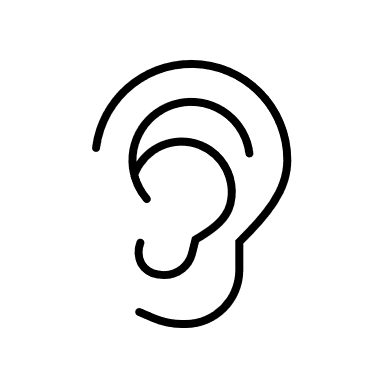 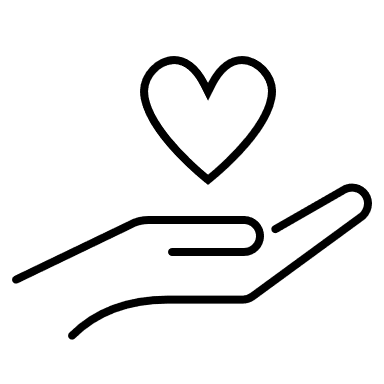 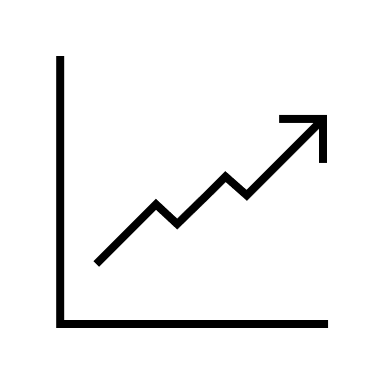 L
E
A
D
E
R
S
H
I
P
Impersonal
Generic
Timely
No response
Defensive
Irrelevant
Slow
Siloed
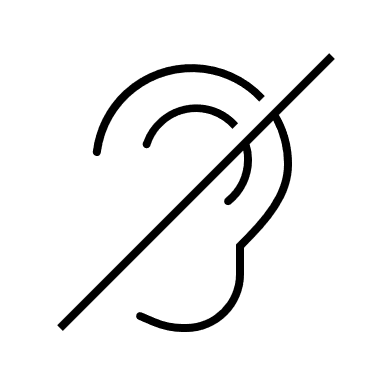 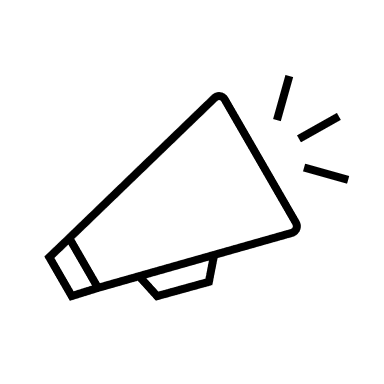 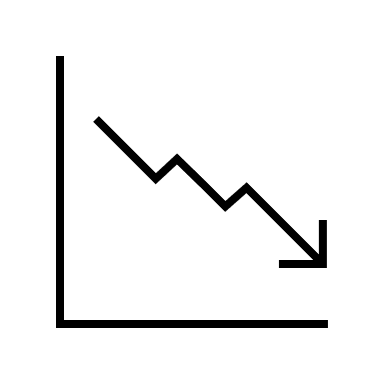 Exploring the sociocultural contexts in which healthcare staff respond to and use online patient feedback in practice: In-depth case studies of three NHS Trusts - Lauren Ramsey, Rebecca Lawton, Laura Sheard, Jane O’Hara, 2022 (sagepub.com)
Process safety management
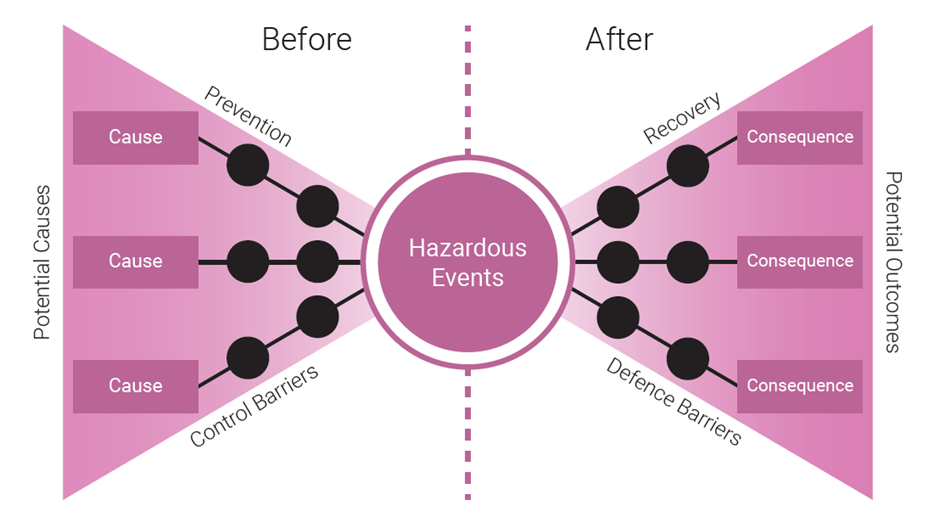 Making it happen
9
Thank you
            








Website:  www.patientsafetycommissioner.org.uk
Email: Commissioner@PatientSafetyCommissioner.org.uk
Twitter: @PSCommissioner
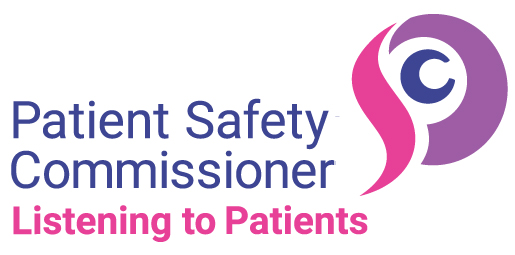 10